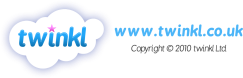 Today is
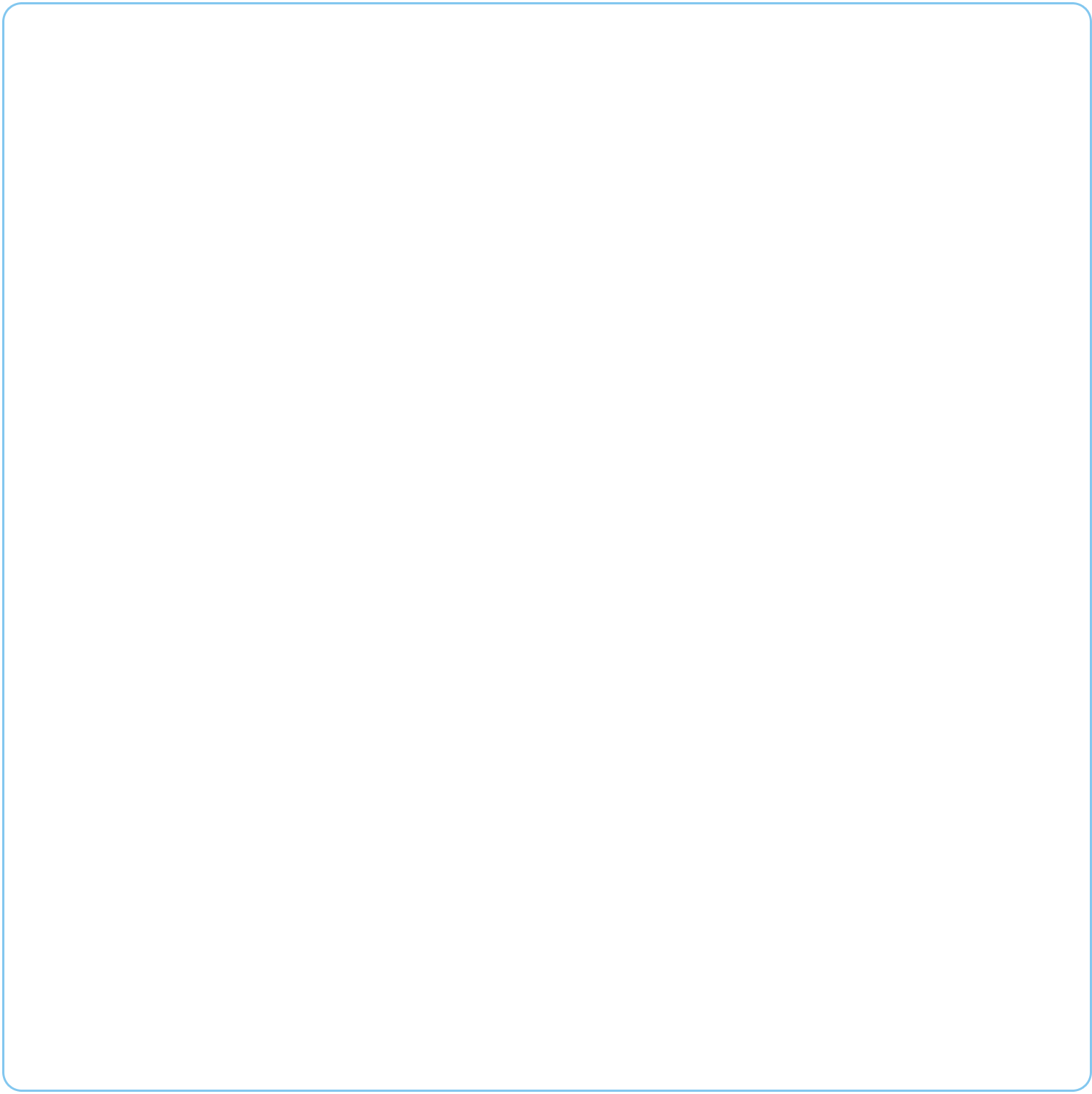 Monday
Tuesday
Wednesday
Thursday
Friday
Today’s weather is...
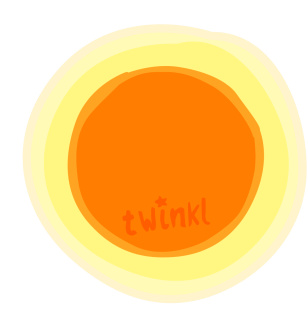 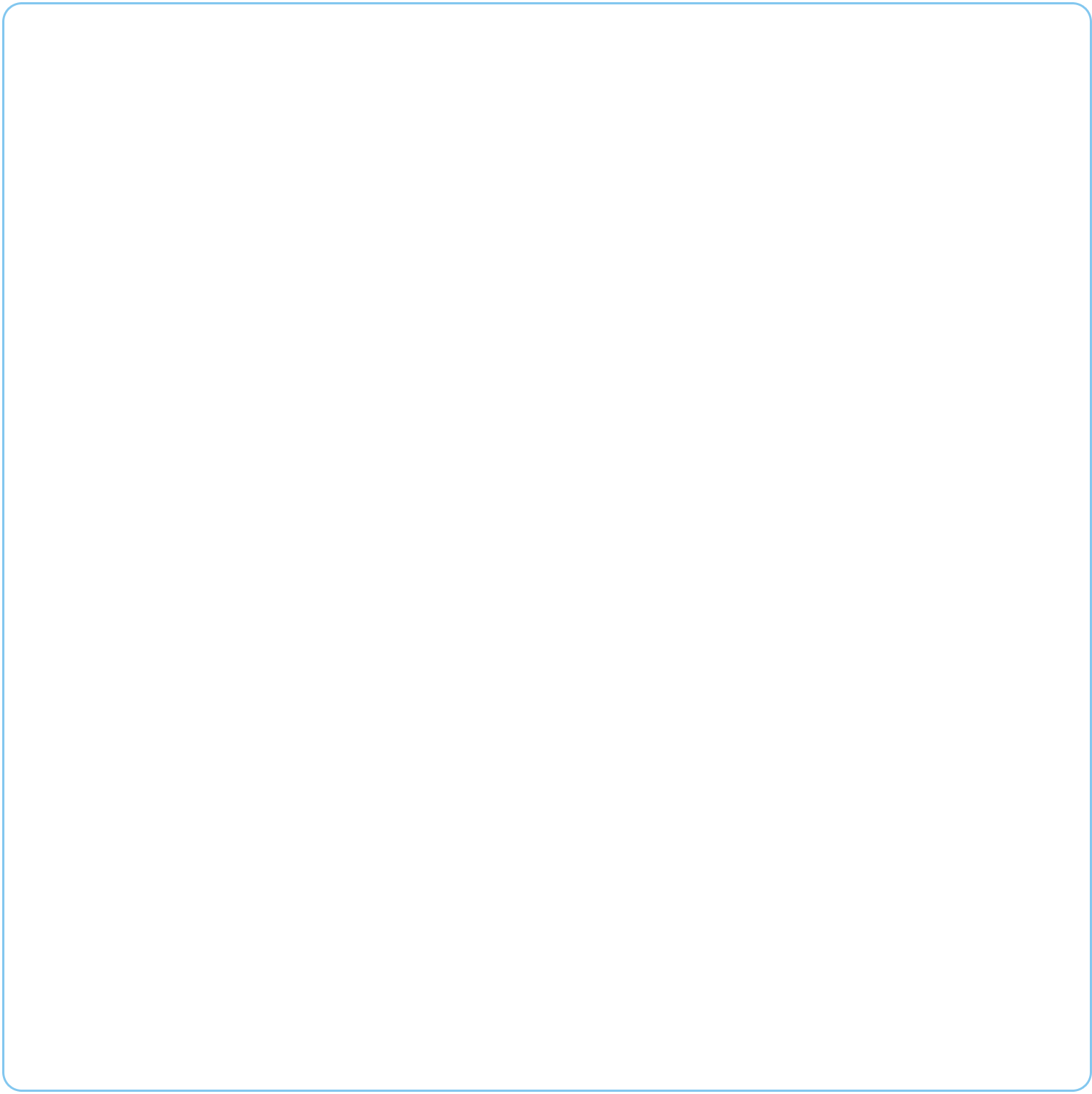 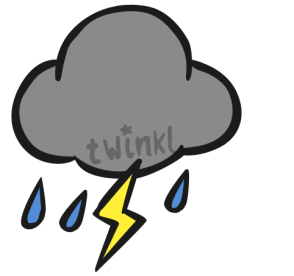 January
July
1
4
st
February
August
1
nd
5
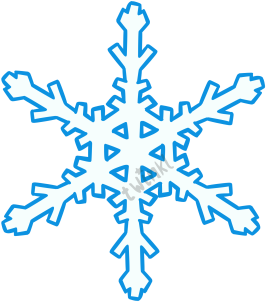 September
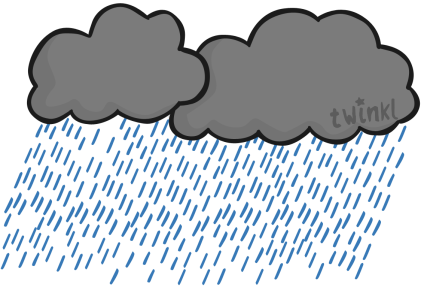 March
2
6
rd
October
April
th
2
7
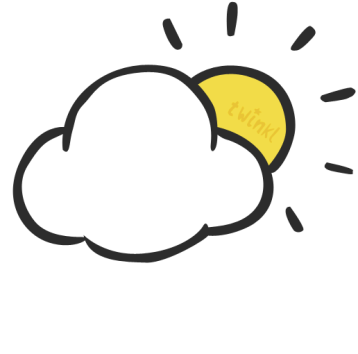 November
May
9
3
8
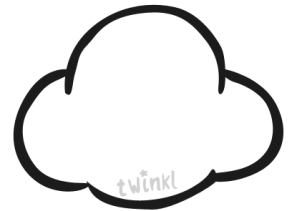 December
3
0
June
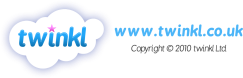 Today is
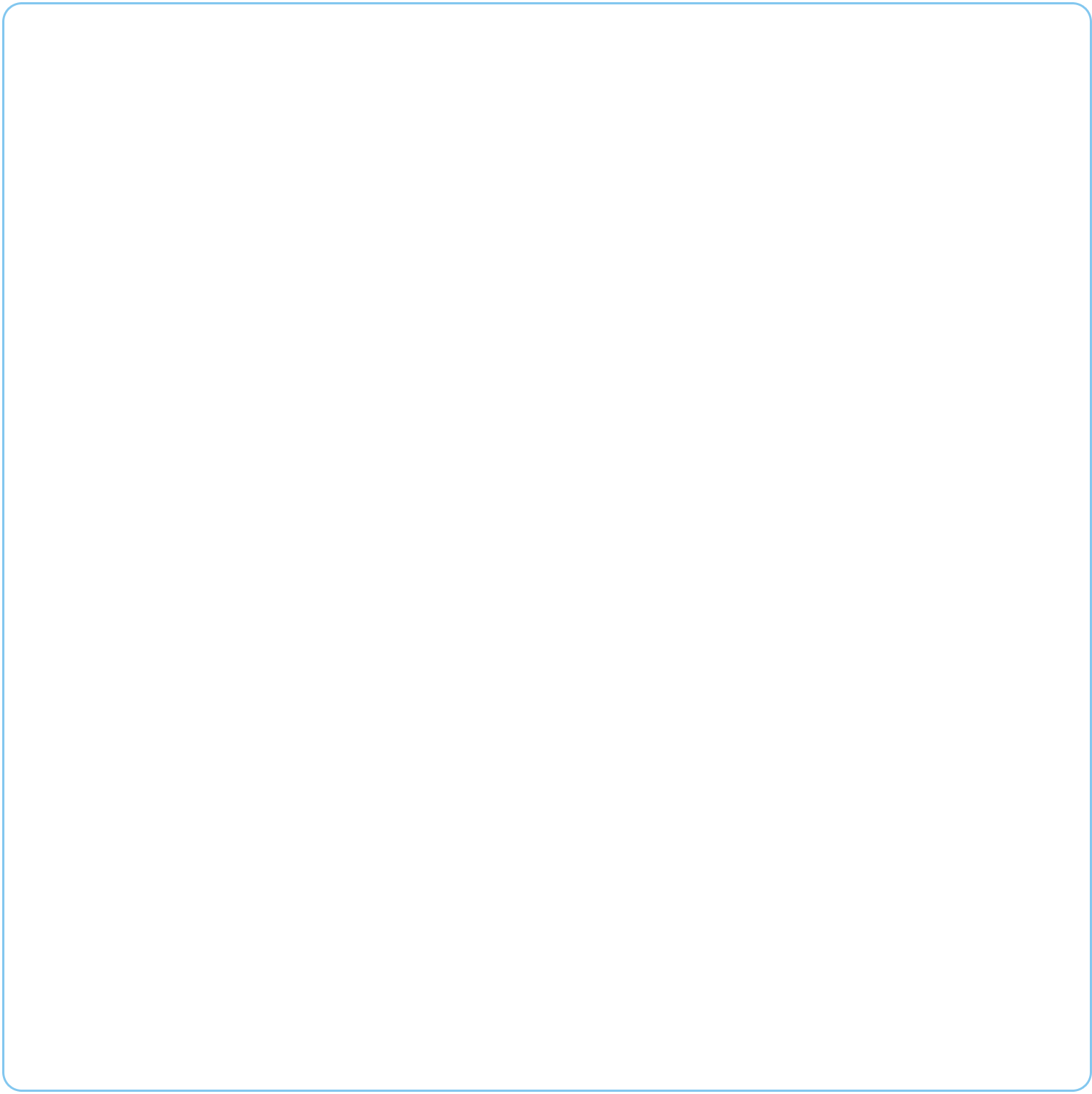 Monday
Tuesday
Wednesday
Thursday
Friday
Today’s weather is...
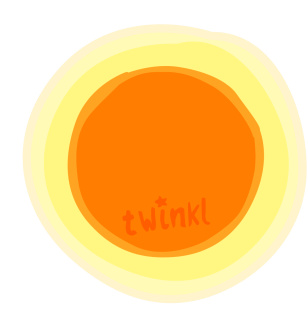 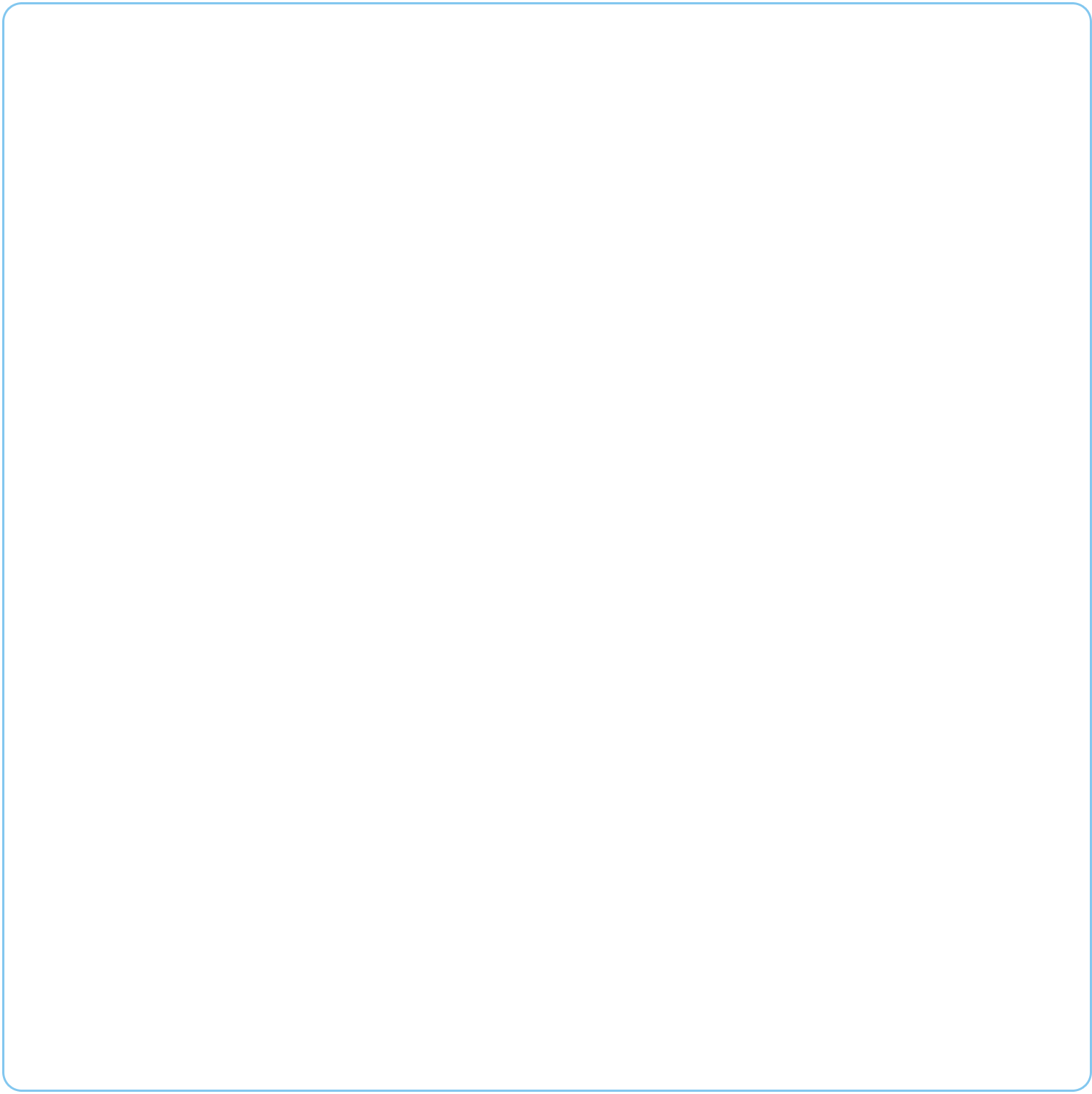 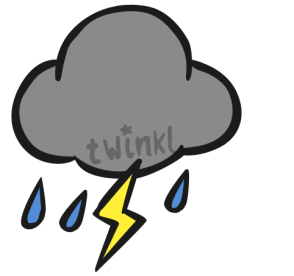 January
July
1
4
st
August
February
1
5
nd
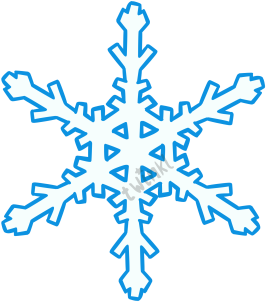 September
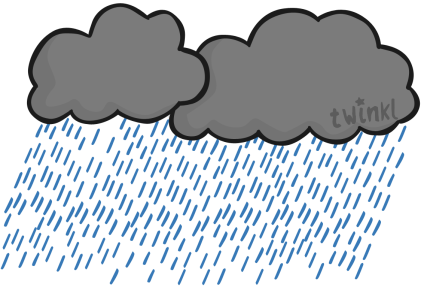 March
2
6
rd
October
April
2
7
th
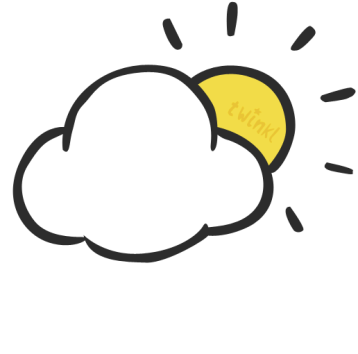 November
May
9
3
8
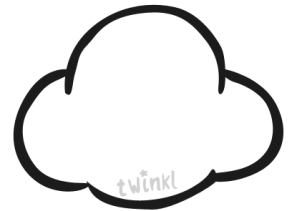 December
3
0
June
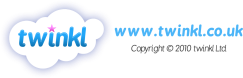 Today is
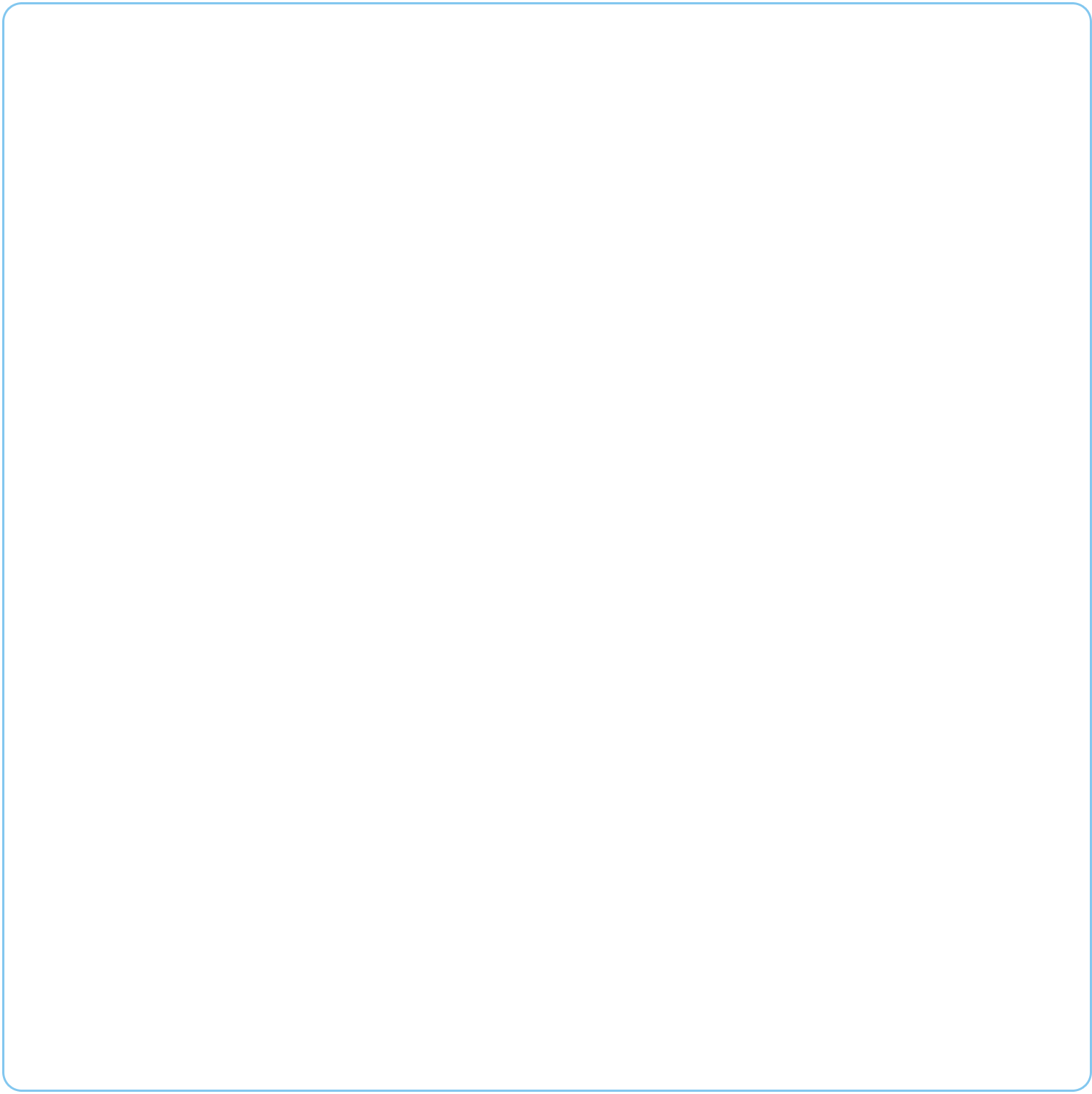 Monday
Tuesday
Wednesday
Thursday
Friday
Today’s weather is...
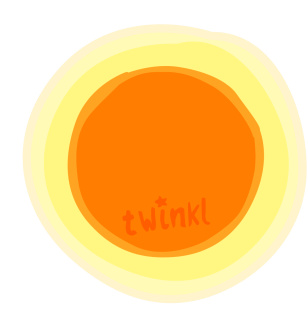 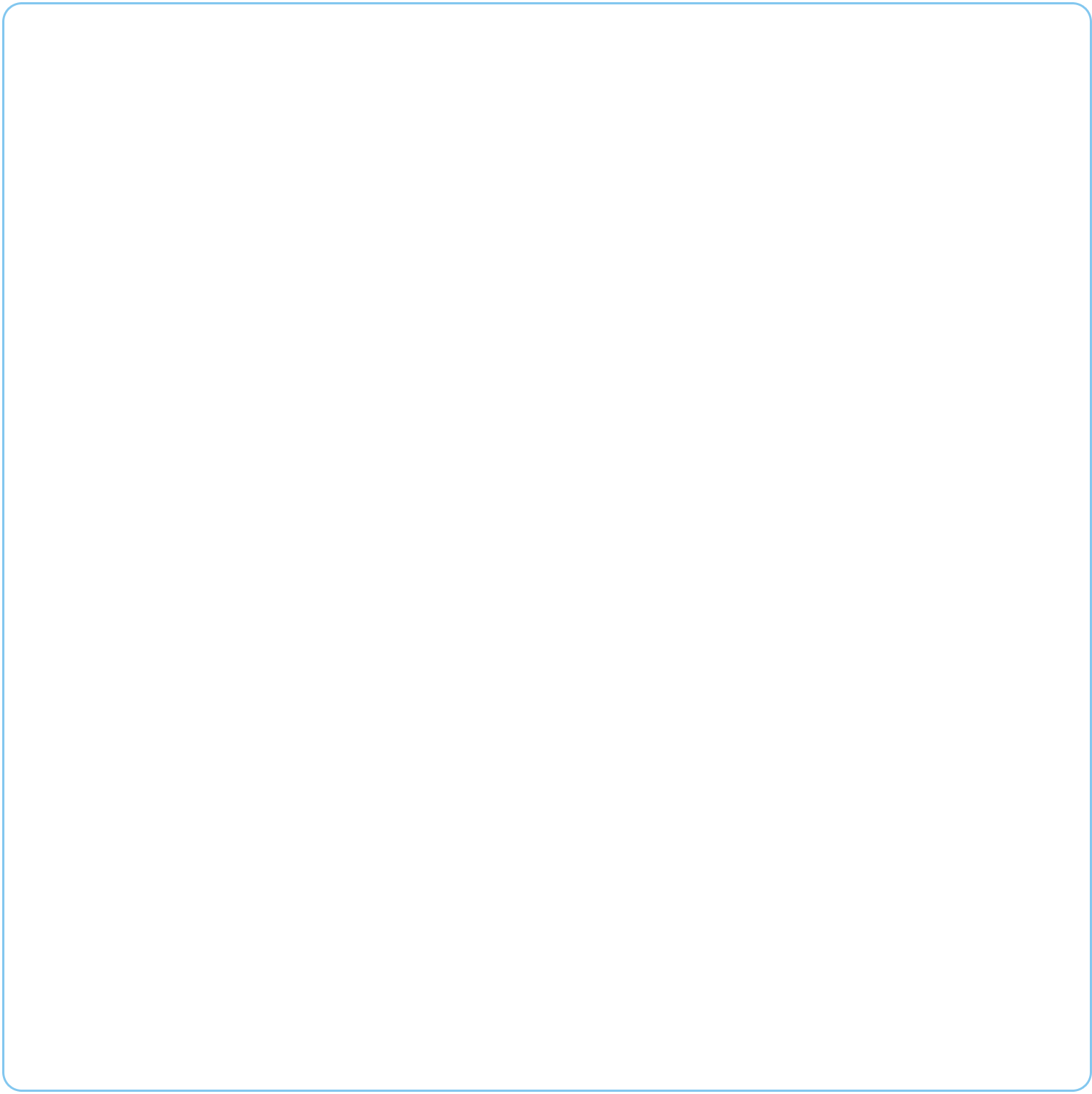 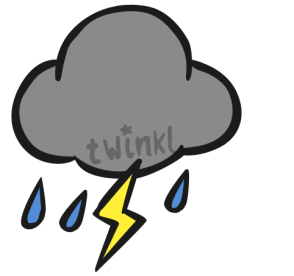 January
July
1
4
st
August
February
1
5
nd
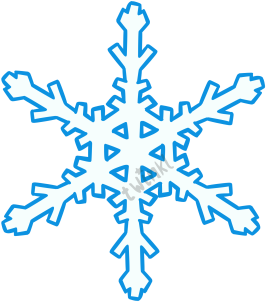 September
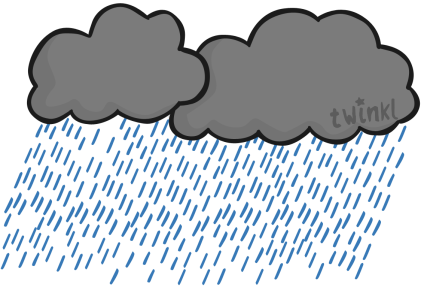 March
2
6
rd
October
April
2
7
th
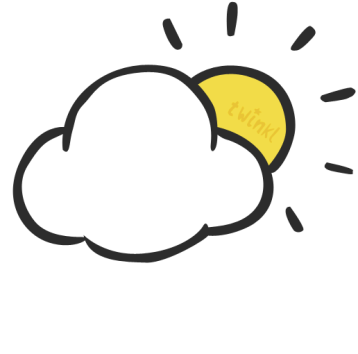 November
May
9
3
8
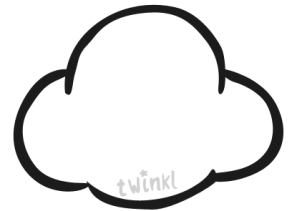 December
3
0
June
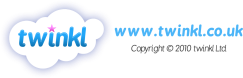 Today is
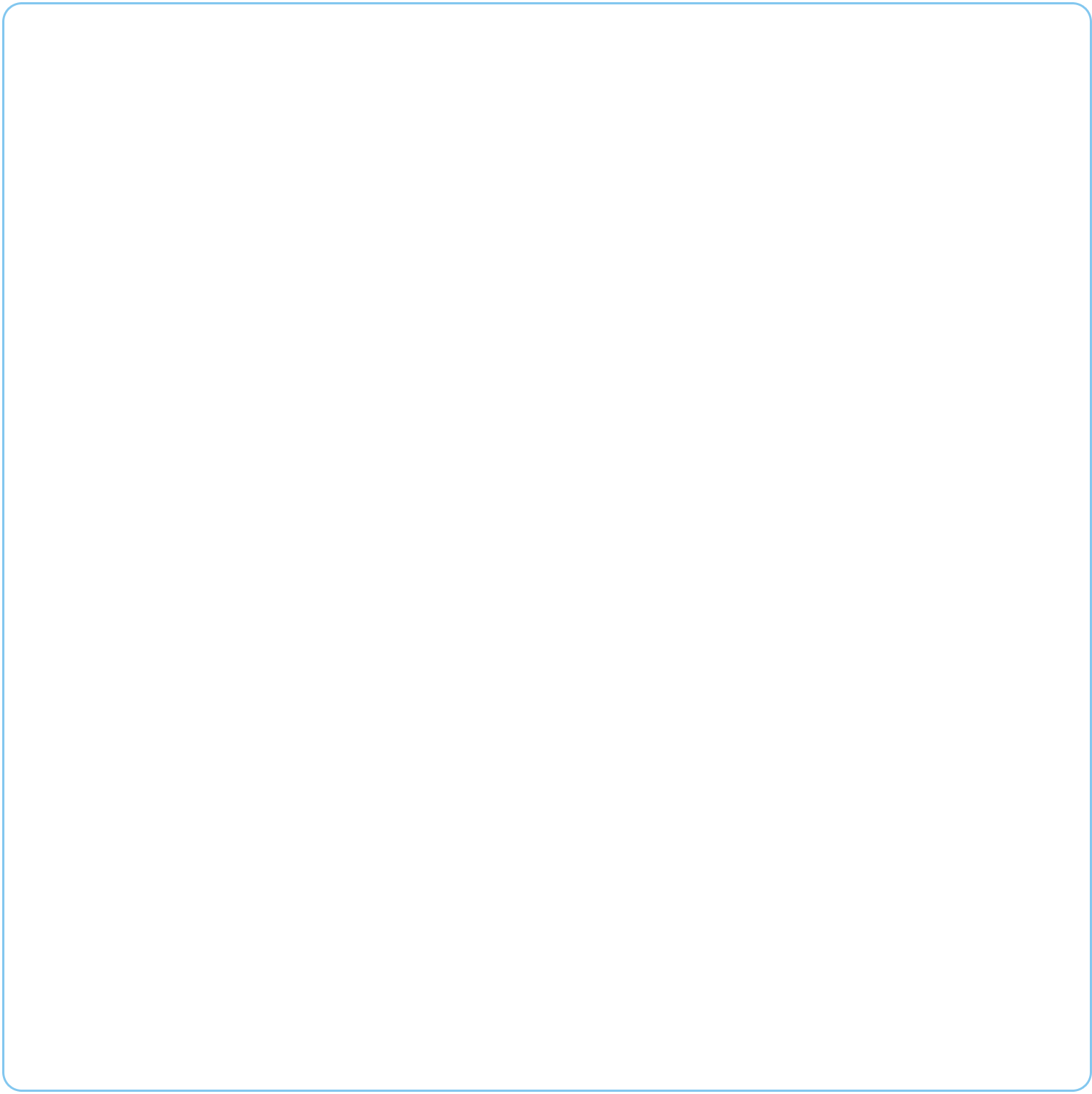 Monday
Tuesday
Wednesday
Thursday
Friday
Today’s weather is...
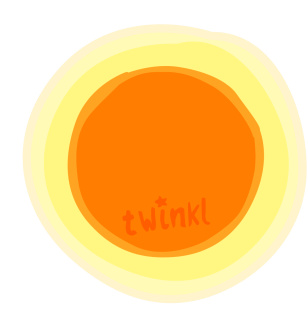 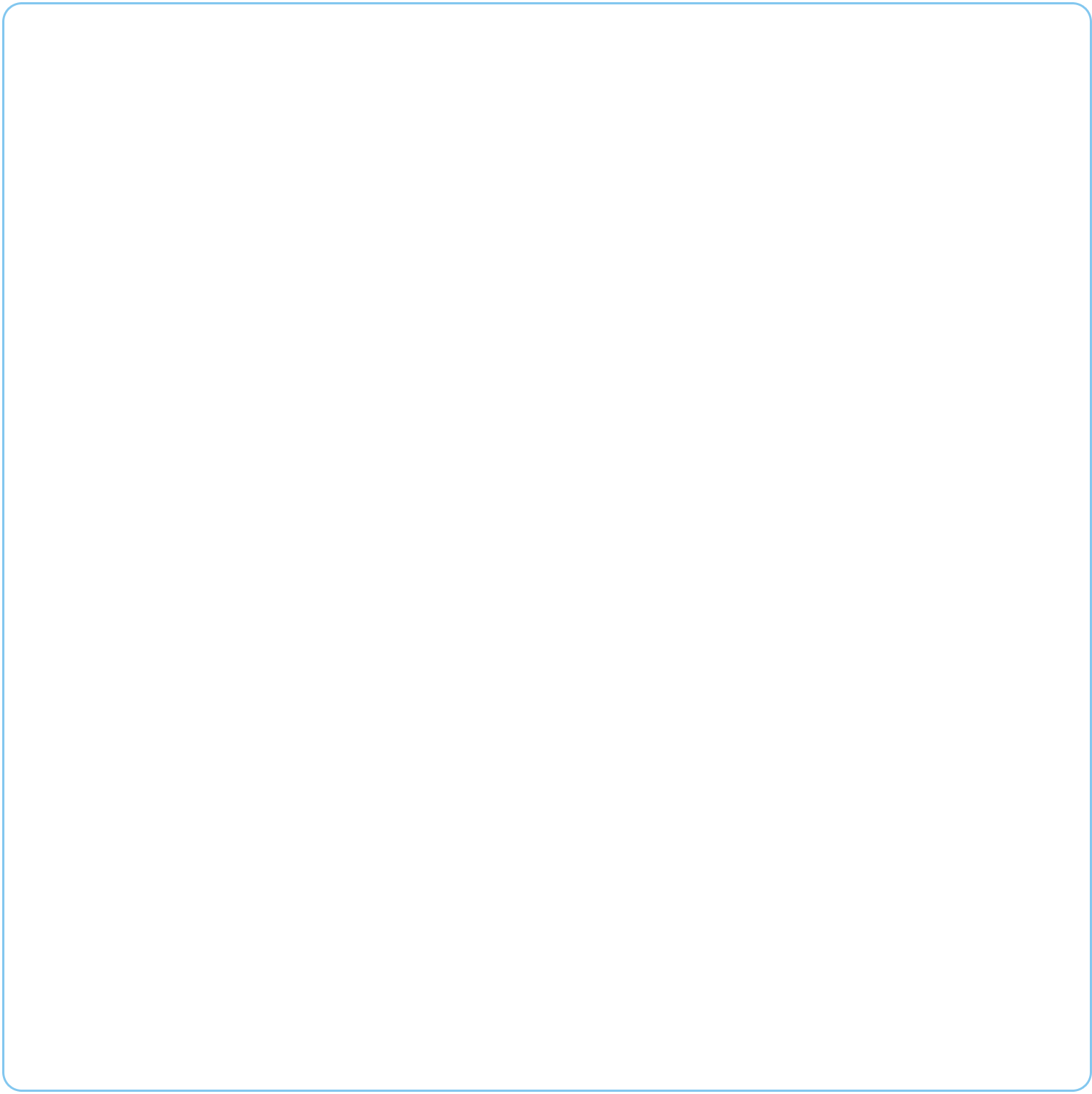 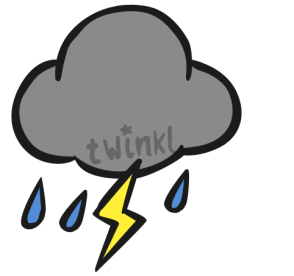 January
July
1
4
st
August
February
1
5
nd
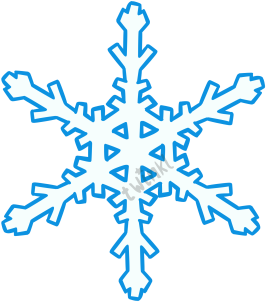 September
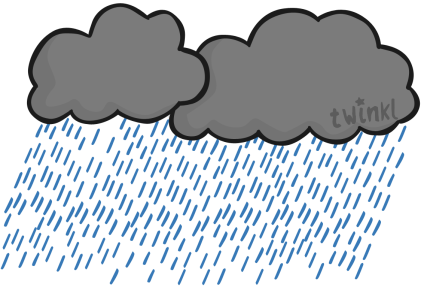 March
2
6
rd
October
April
2
7
th
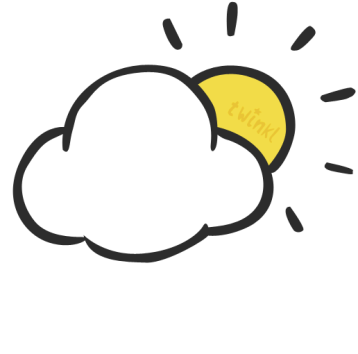 November
May
9
3
8
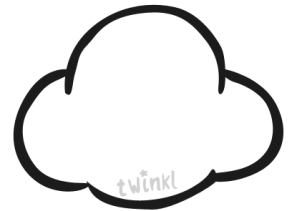 December
3
0
June
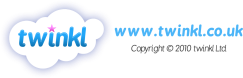 Today is
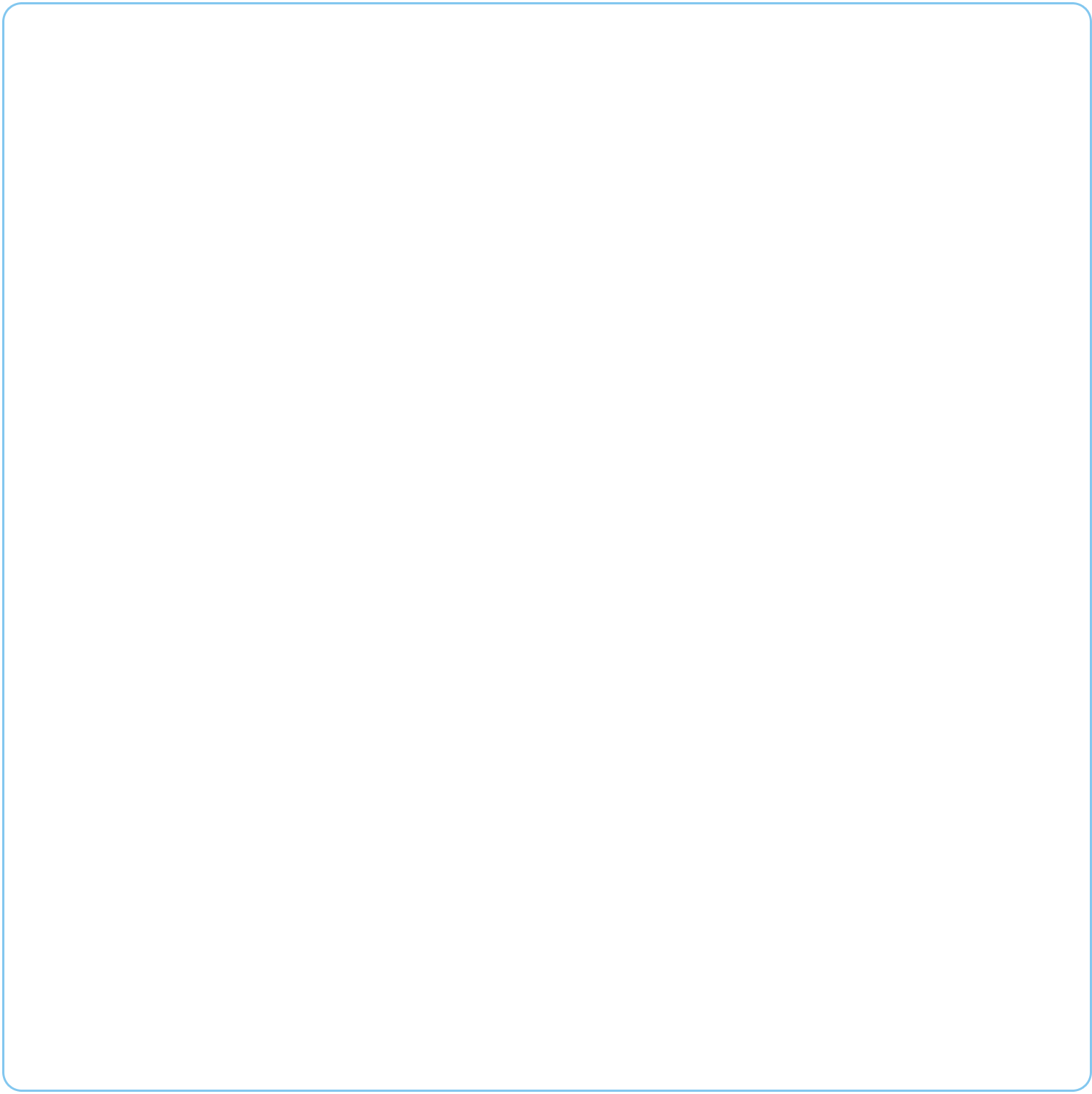 Monday
Tuesday
Wednesday
Thursday
Friday
Today’s weather is...
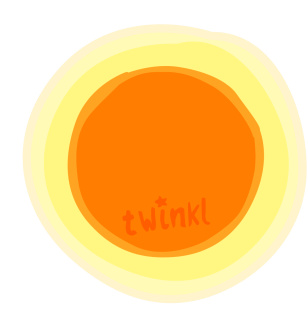 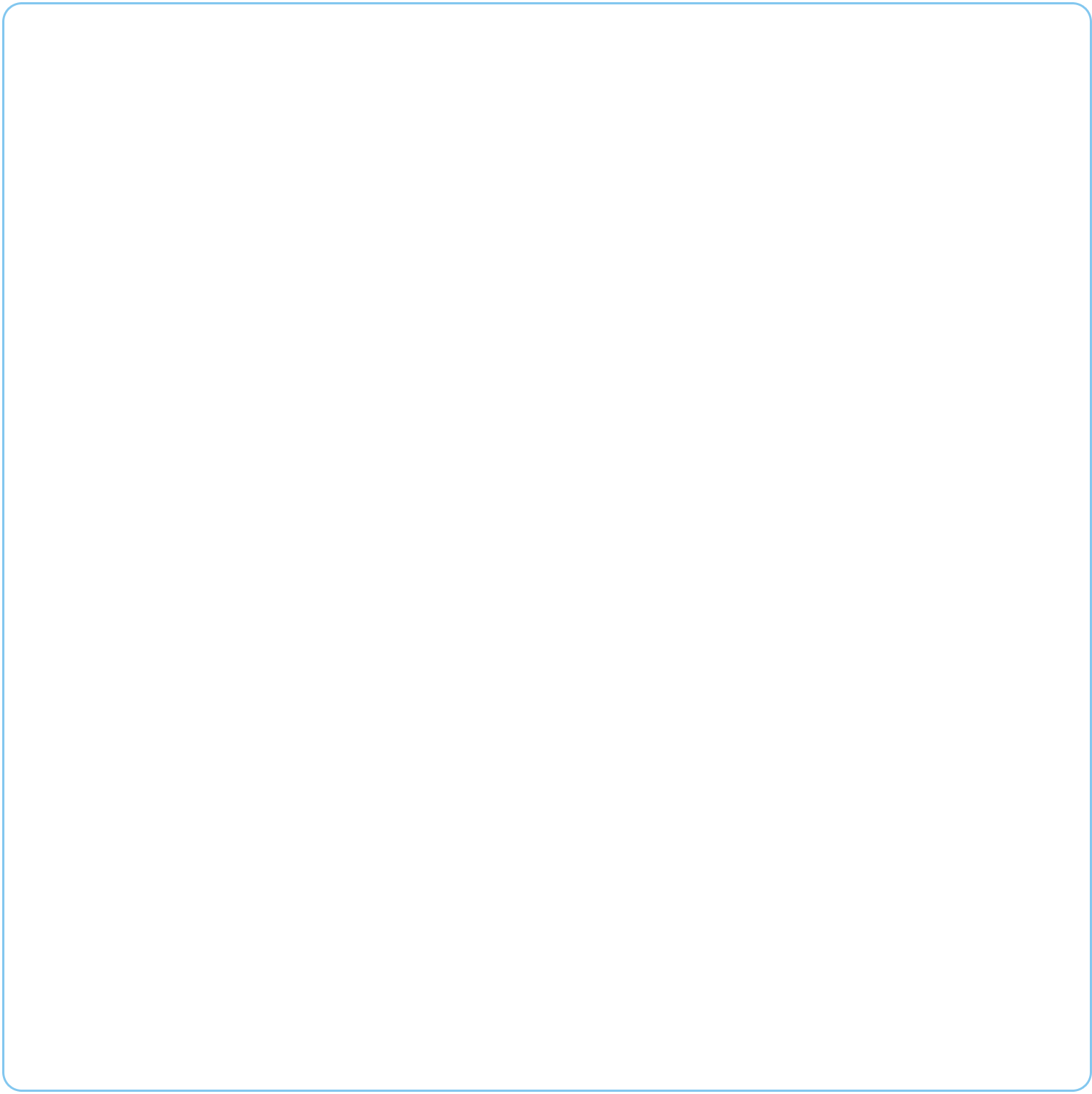 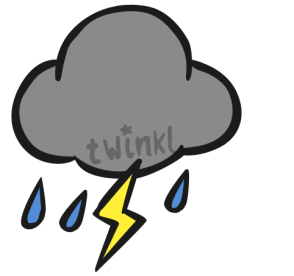 January
July
1
4
st
August
February
1
5
nd
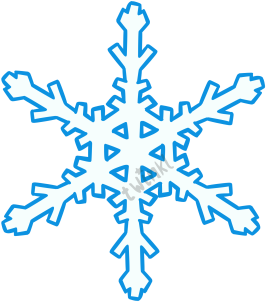 September
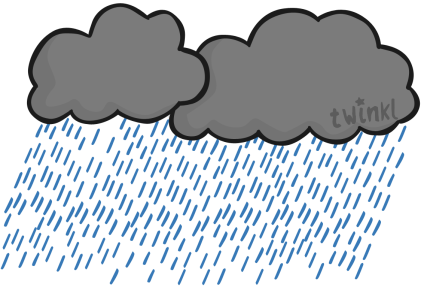 March
2
6
rd
October
April
2
7
th
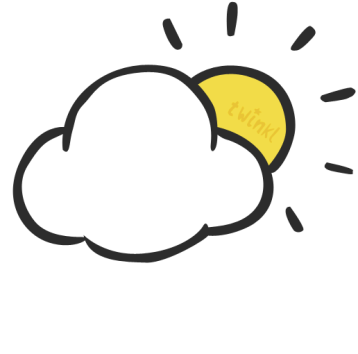 November
May
9
3
8
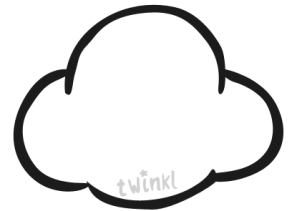 December
3
0
June
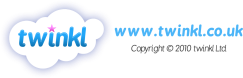 Today is
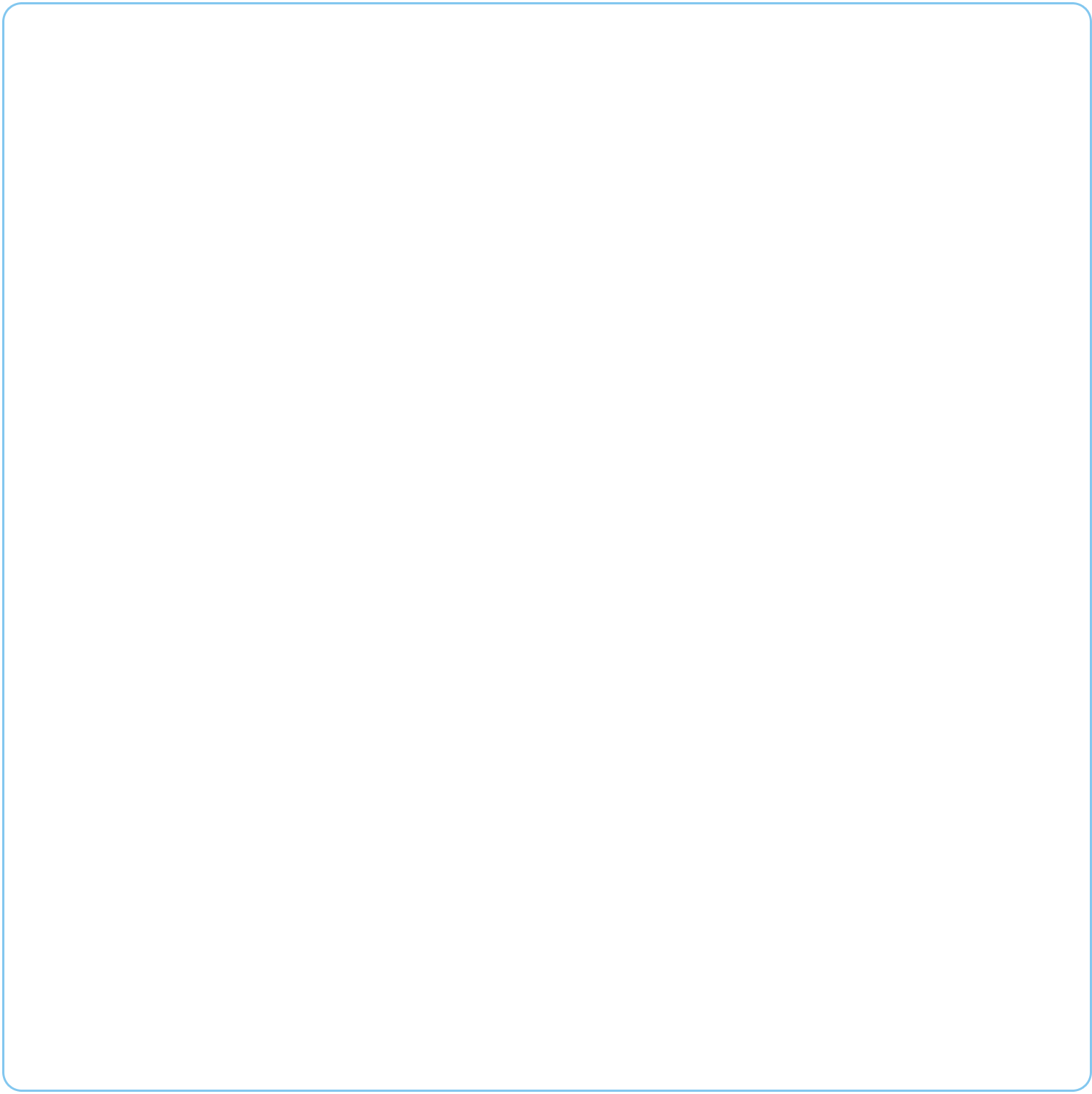 Monday
Tuesday
Wednesday
Thursday
Friday
Today’s weather is...
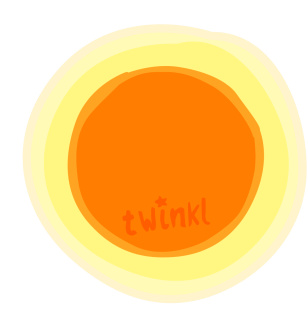 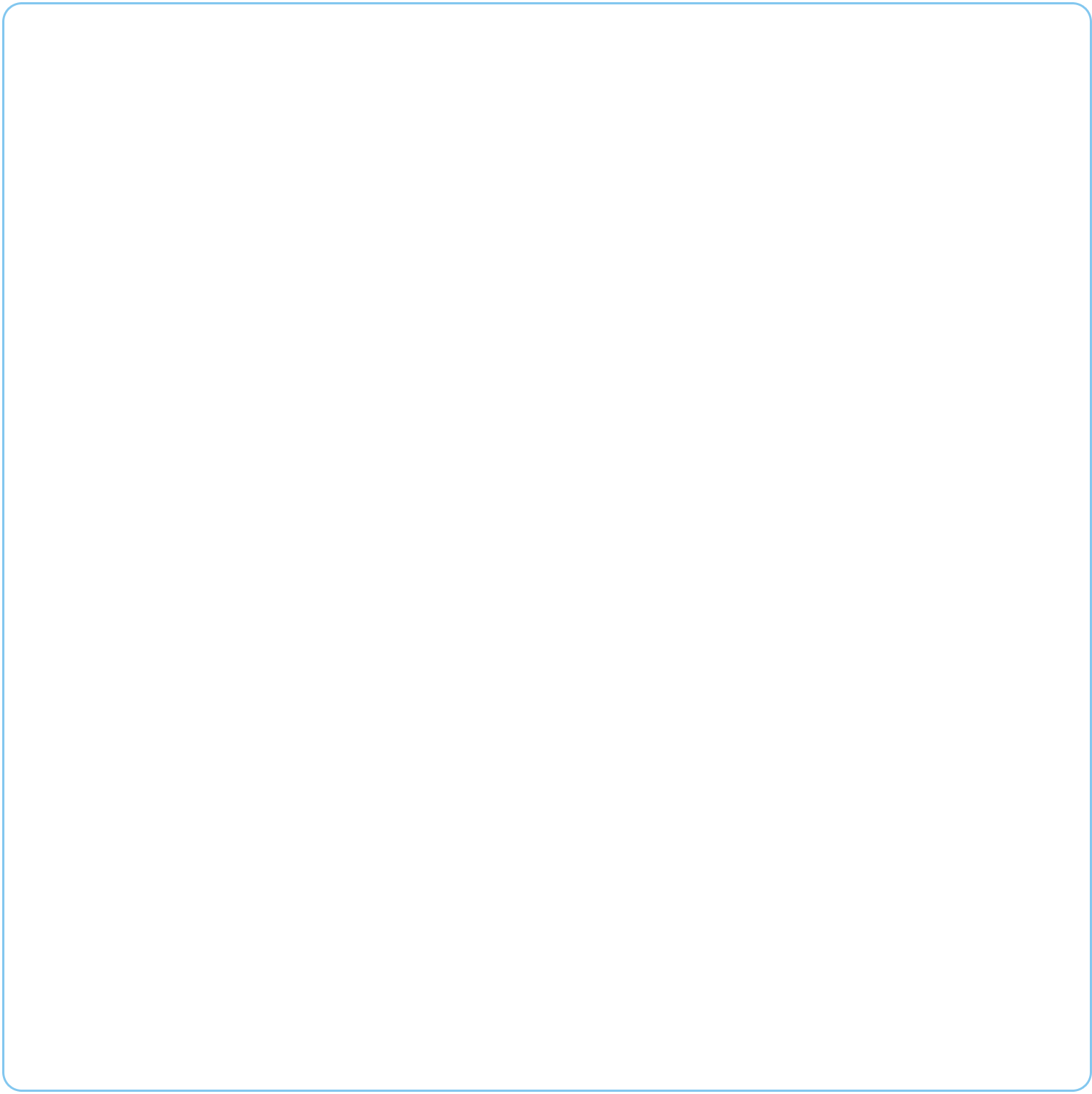 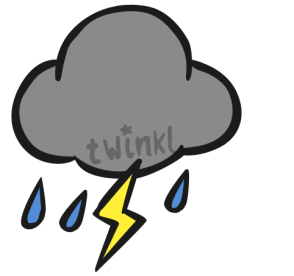 January
July
1
4
st
August
February
1
5
nd
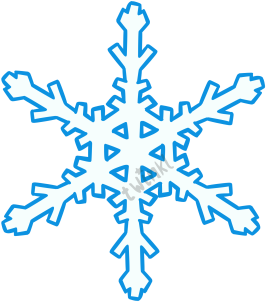 September
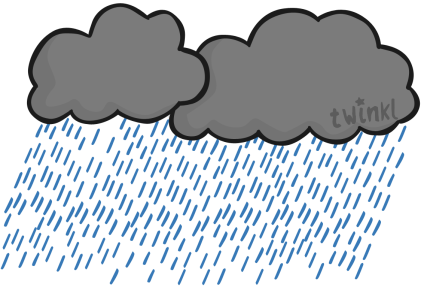 March
2
6
rd
October
April
2
7
th
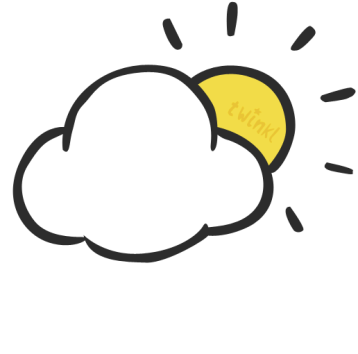 November
May
9
3
8
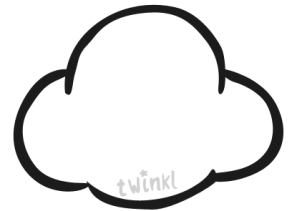 December
3
0
June
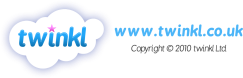